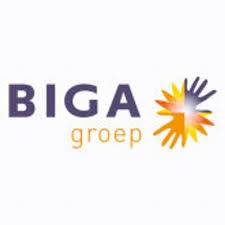 Samenwerking RSD – Biga Groep: de route naar werk
29 september 2017
Regio KRH
5 gemeenten
2 organisaties: RSD en Biga Groep
RSD is in 2006 ontstaan als regionale organisatie om voor de 5 gemeenten de WWB uit te voeren, nu Participatiewet + schuldregelingen, etc.
Biga Groep is een BV; sinds 2016 zijn gemeenten aandeelhouder
Keuzes na 2015
Biga Groep als voormalig SW-bedrijf nu social enterprise (straks meer daarover!)
RSD verantwoordelijk voor integrale regie op de Participatiewet
2015: niet alleen wijzigingen WWB, Wsw en Wajong, maar ook: wijziging Wet maatschappelijke ondersteuning en Jeugdwet
Omvorming RSD naar een netwerkorganisatie: teams per wijk/gemeente, aansluiting bij sociale wijkteams
Waarom? Omdat we daarmee mensen een stap verder willen helpen
Nieuwe uitdagingen sinds 2015
Nog steeds last van de economische crisis: meer werkloosheid, groei aantal klanten met een uitkering
Veel instroom statushouders
‘Nieuwe’ doelgroepen mensen met arbeidsbeperking
Speciale aandacht jongeren Pro/VSO
Onze missie: mensen een stap verder helpen. Tot kort geleden vooral focus op mensen die snel aan het werk kunnen; nu ook breder, want iedereen verdient een kans
Uitdaging: expertise die nodig is, speciaal voor mensen met een arbeidsbeperking
We werken daarin samen met Biga Groep
Vereniging Mobility - 29 september 2017
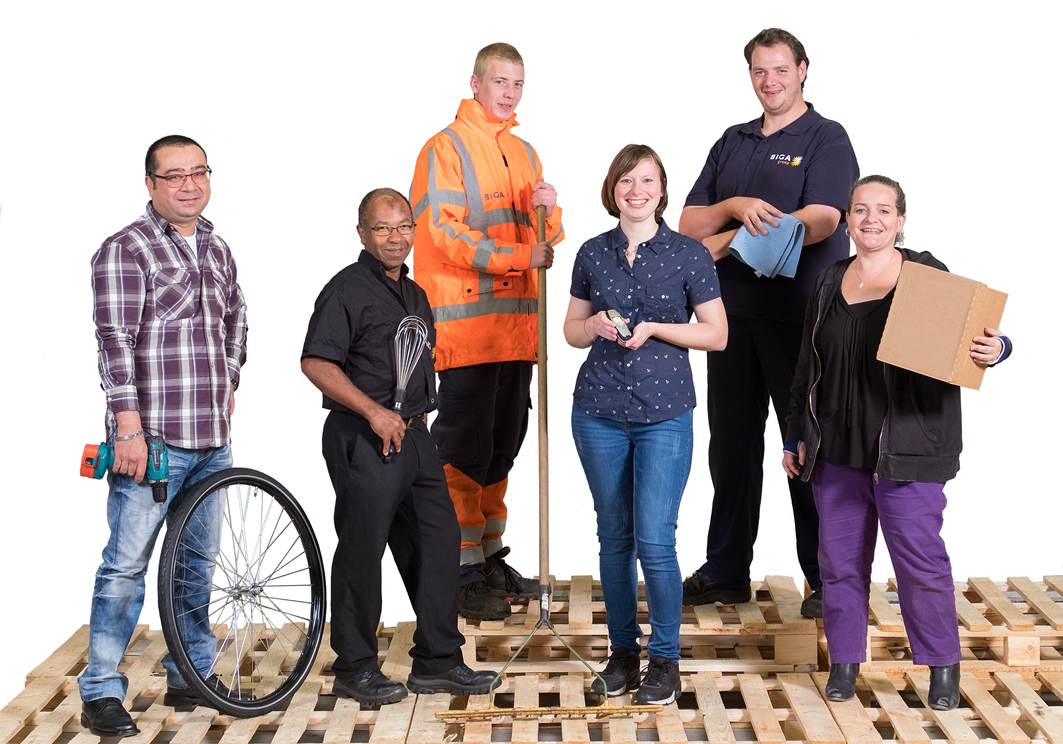 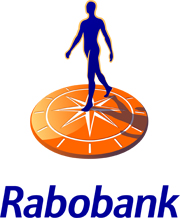 [Speaker Notes: Start in 2009

alleen SW voor 5 gemeenten, geprivatiseerd.

Bartiméus, Inclusief Groep en Abrona



In 2016:

Nog steeds SW maar heel veel meer.
Aandeelhouders zijn 5 gemeenten. Naam is hetzelfde gebleven: Buitengewoon In Gepaste Arbeid]
Biga Groep
500 mensen in dienst 
Gemeenten zijn aandeelhouders
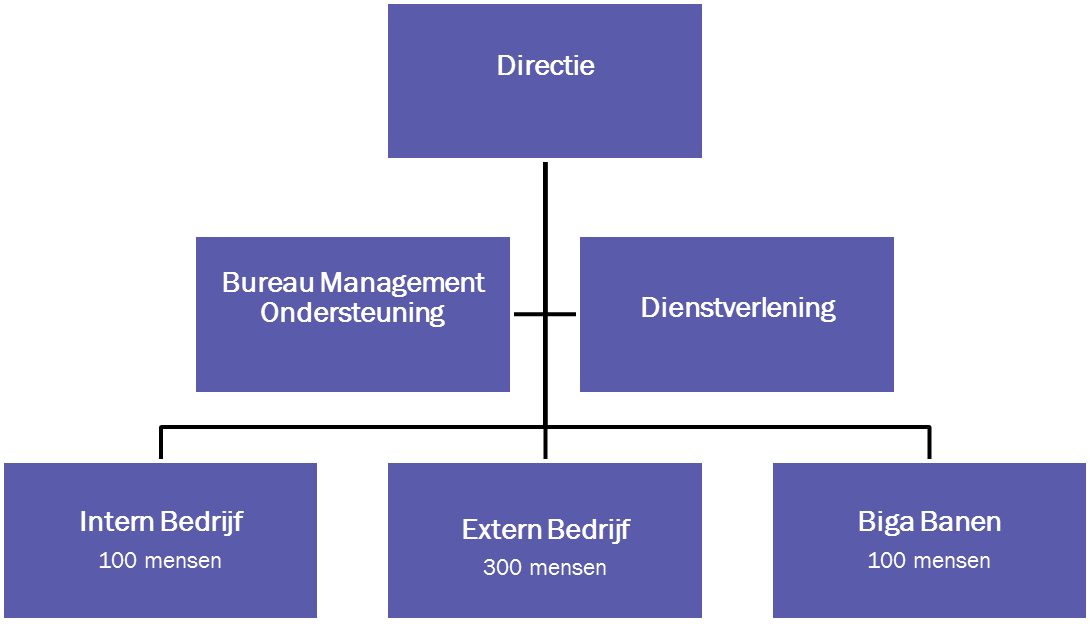 [Speaker Notes: Hoe georganiseerd:

3 afdelingen

500 mensen in dienst met arbeidsbeperking
	450 SW
	40 Baanafsprakers
	2 Beschut werkers]
Intern Bedrijf
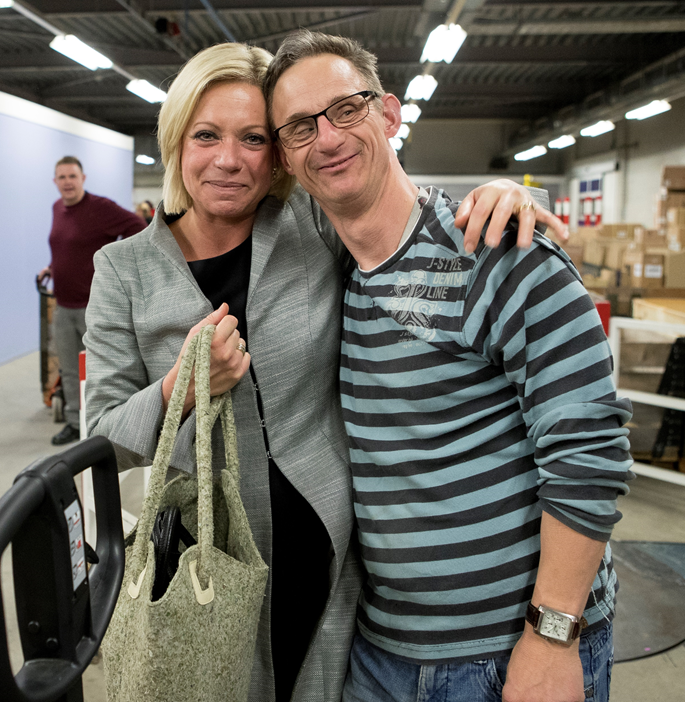 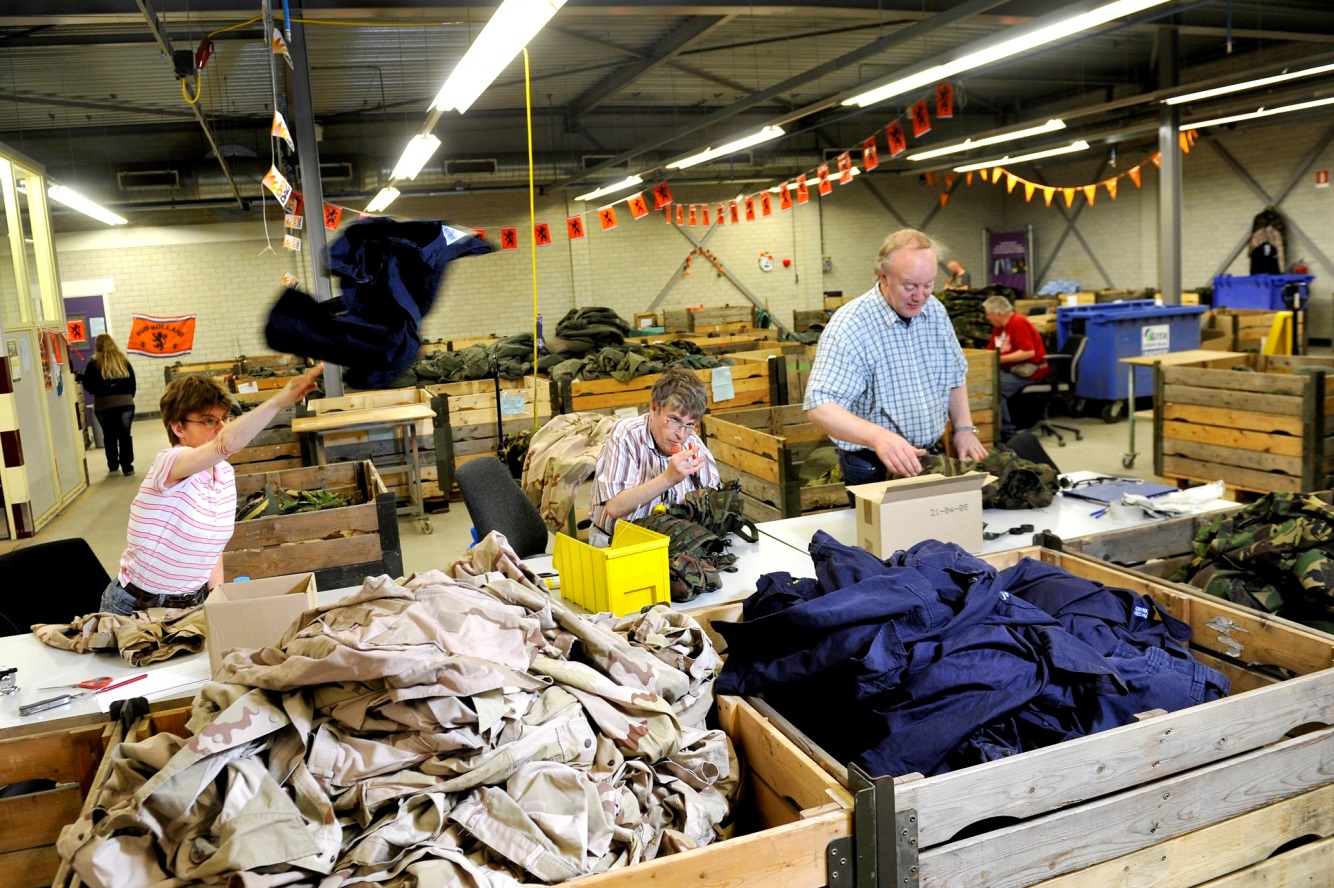 [Speaker Notes: Beschut Werk + arbeidsmatige dagbesteding;

Werk passend maken]
Extern Bedrijf
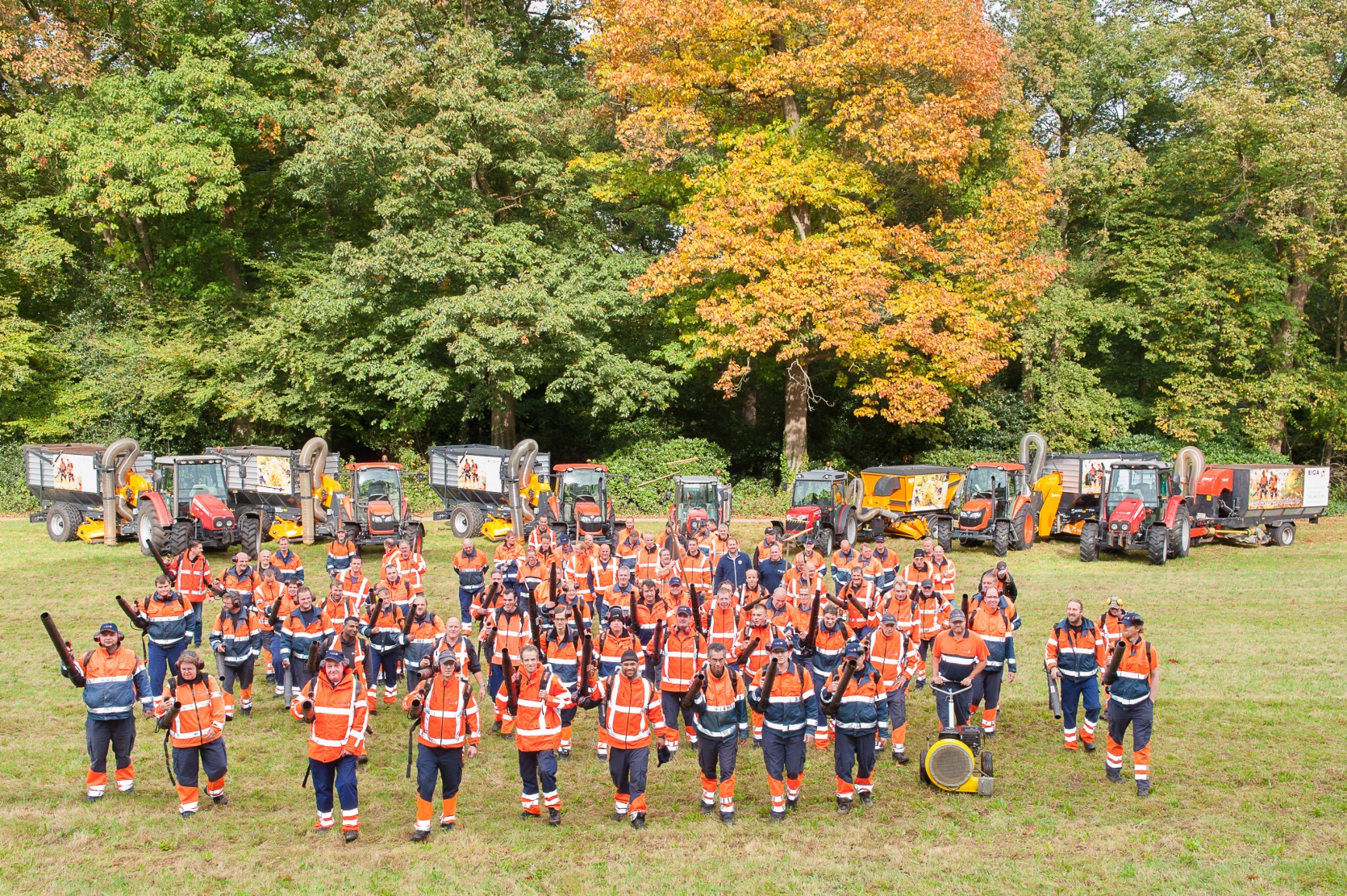 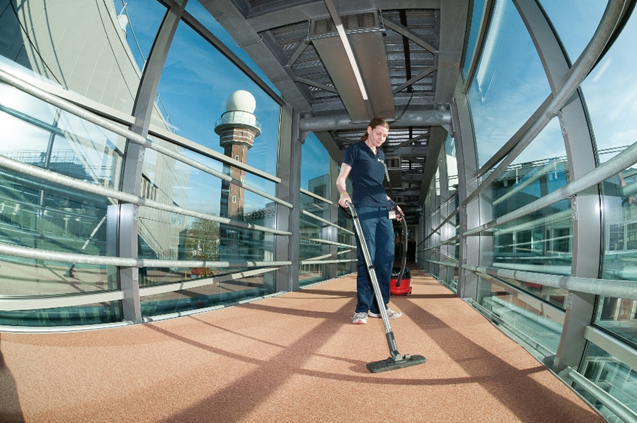 [Speaker Notes: Gemeente grote opdrachtgever


+ andere grote werkgevers KNMI – RIVM


Grote groepen, professionele begeleiding]
Biga Banen / Re-integratie
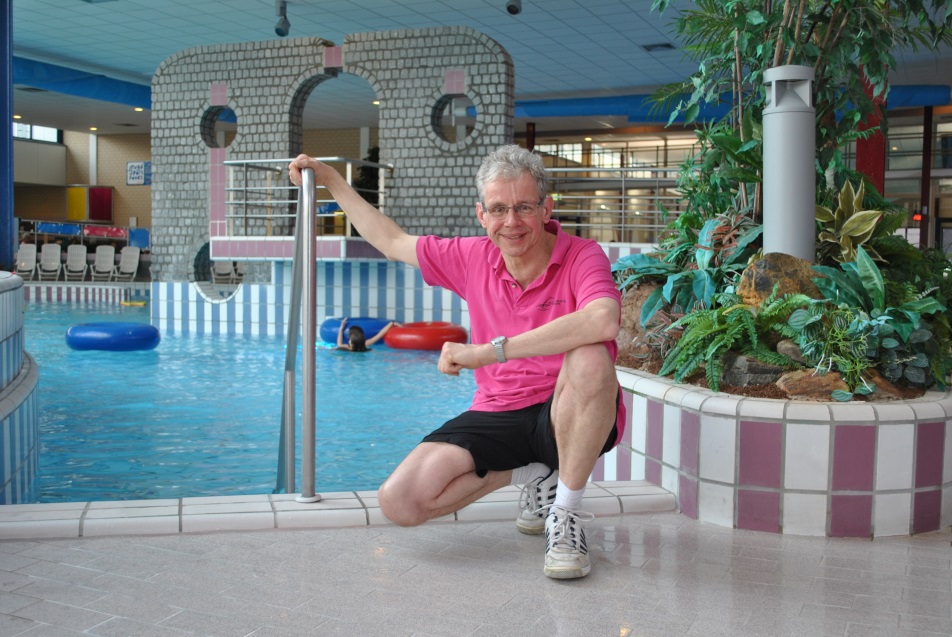 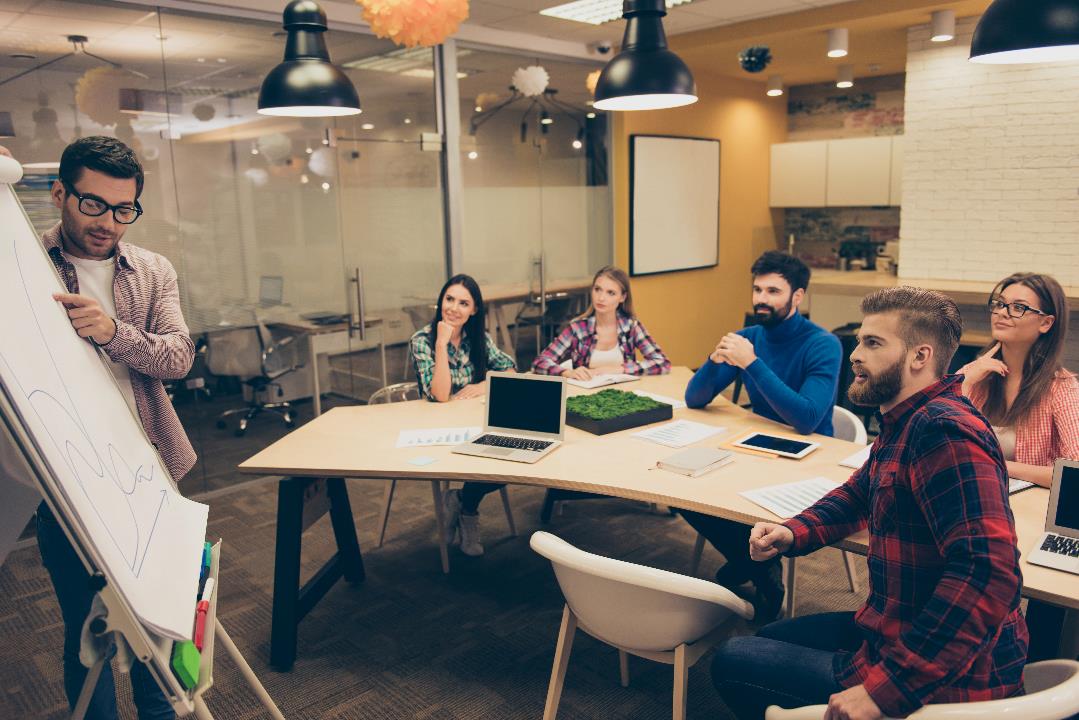 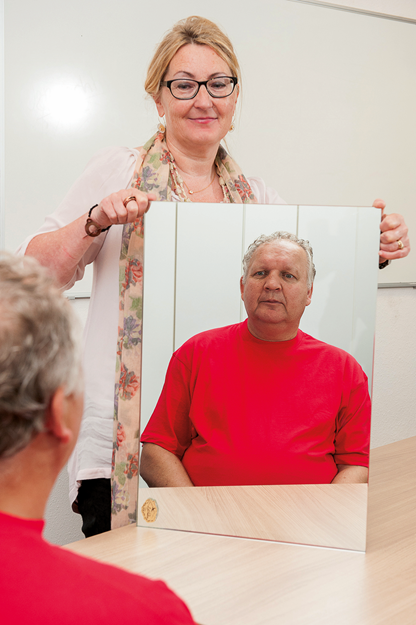 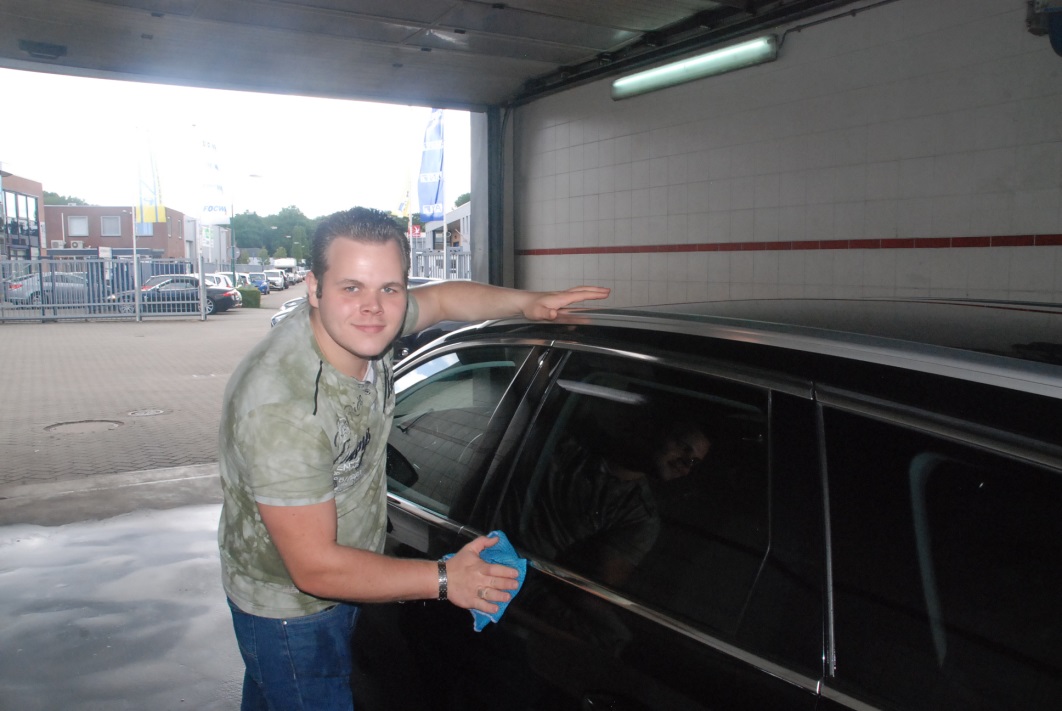 [Speaker Notes: Re-integratieafdeling  staat voor WERK.


Eerst vooral SW-detacheringen 
Nu: toeleiden naar werk bij werkgevers in de regio.


Mensen trainen én laten werken is beste re-integratie

Doel: arbeidsfit, gemotiveerd en aan het werk.

SUCCESVOL MAATWERK:	Je moet mensen kennen om te weten wat ze kunnen

Arbeidsbeperkt of niet.]
Social Enterprise
Ondernemen met een maatschappelijke missie!


Meer mensen met een arbeidsbeperking aan het werk

Winst investeren we om nog meer mensen te helpen.
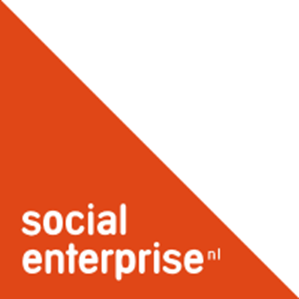 Beeld zegt meer dan woorden
Filmpje van Anton bij de Shell
[Speaker Notes: Laatste groep werk maken van baanafspraak : 6 van de 7 hebben betaald werk gevonden!]
Wat doen we al samen
Klant in beeld (afgerond)
Samen gesprekken gevoerd met klanten
Aantal daarvan is ook aan het werk gegaan bij Biga Groep

Work2Connect
Gericht op snelle uitstroom
Werken en leren

Diverse trajecten
Vanaf dit najaar: Werkroute
‘Nieuwe’ doelgroepen voor de RSD: mensen met indicatie banenafspraak of advies beschut werk
Biga Groep heeft de juiste expertise in huis
We bundelen de krachten en gaan samen deze mensen naar werk bemiddelen
Vanaf aanmelding tot en met nazorg na plaatsing
Vragen?
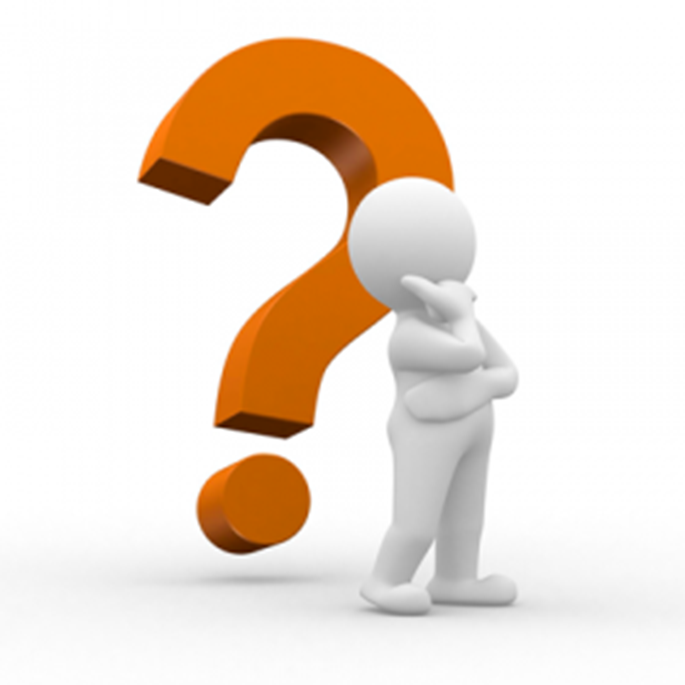 [Speaker Notes: Graag nodig ik u uit voor een borrel.]